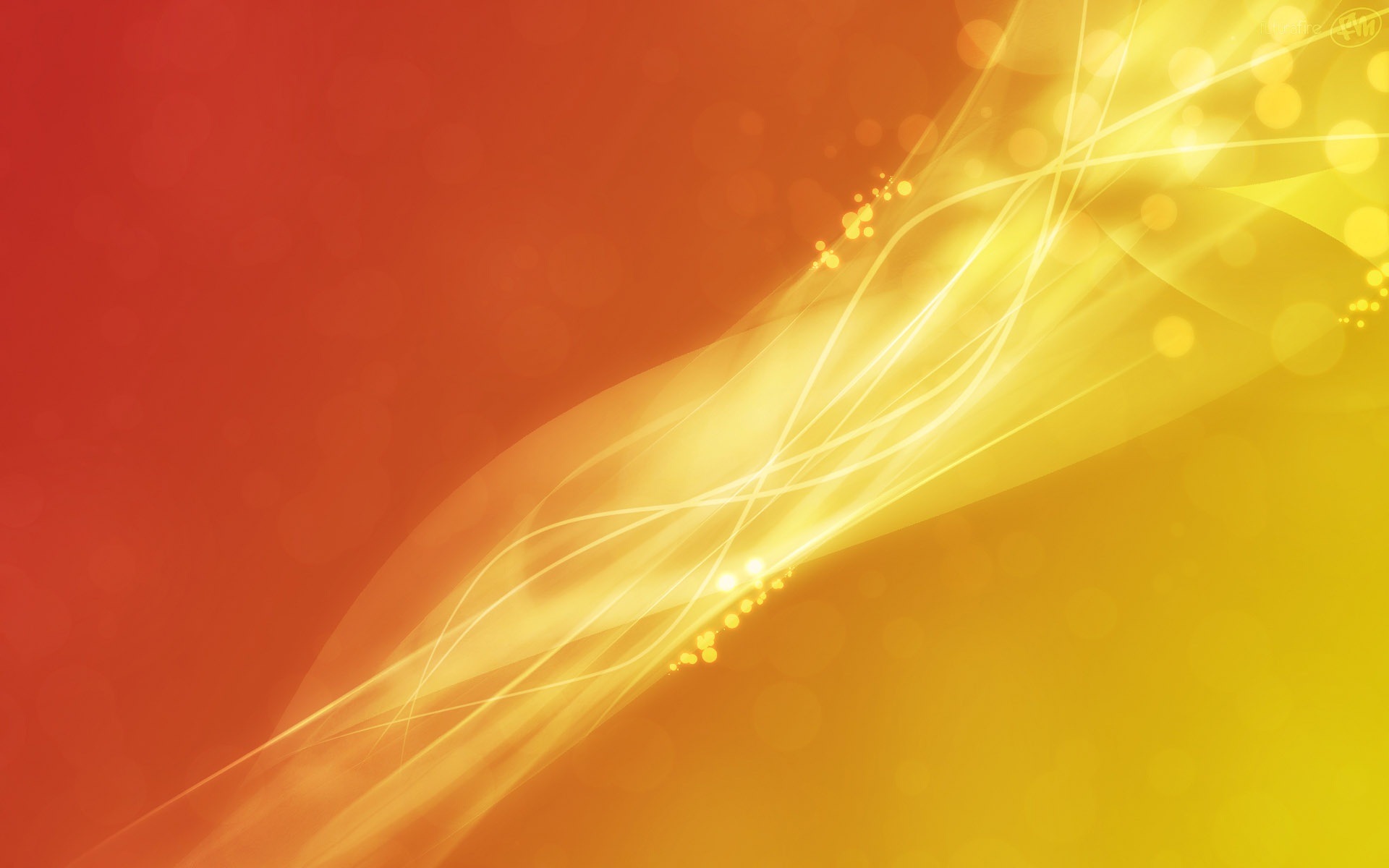 ВОЛЯ КАК ФАКТОР САМОВОСПИТАНИЯ
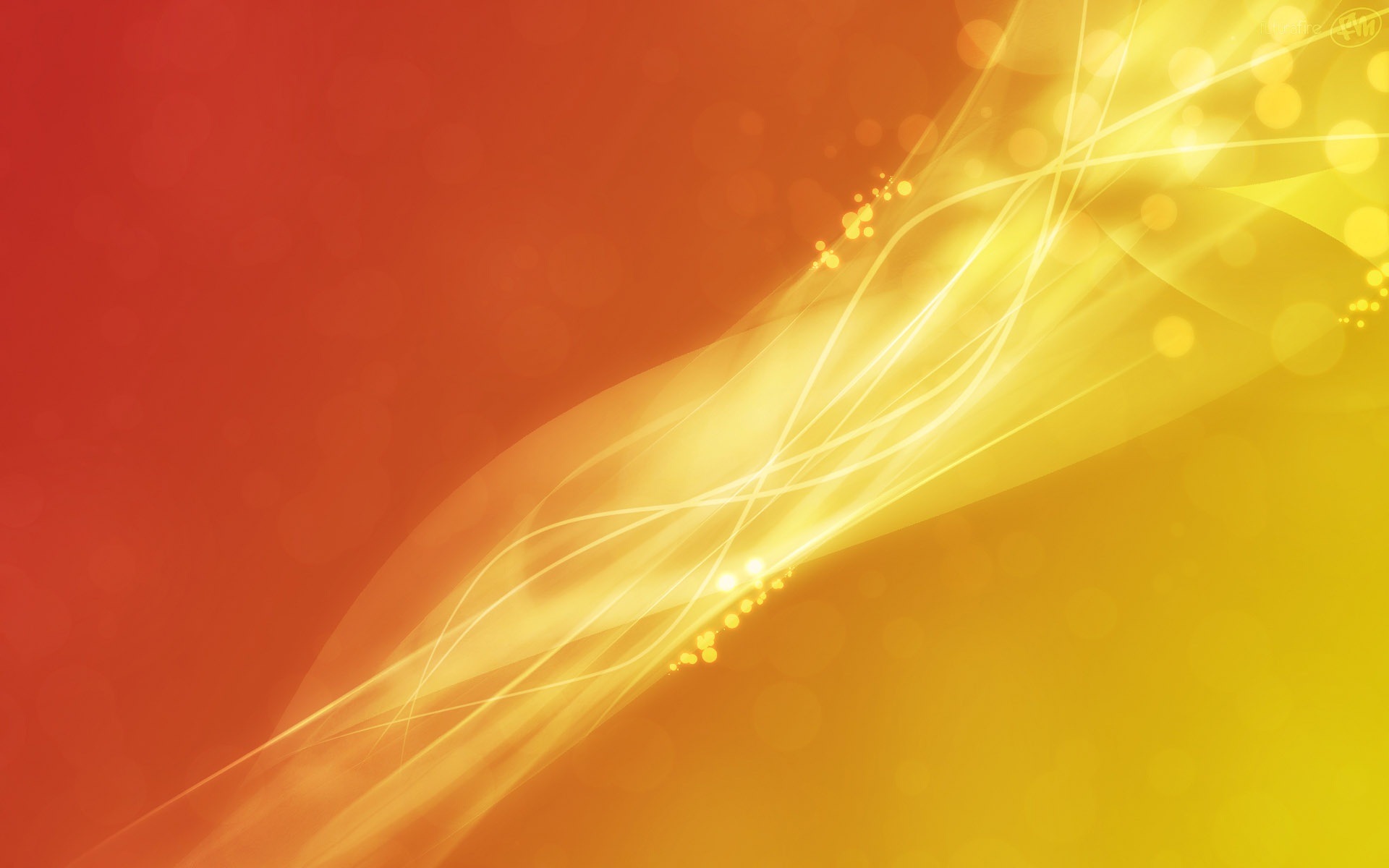 «Большая воля–это не только умение чего-то пожелать и добиться, но и умение заставить себя отказаться от чего-то, когда это нужно».              А. С. Макаренко
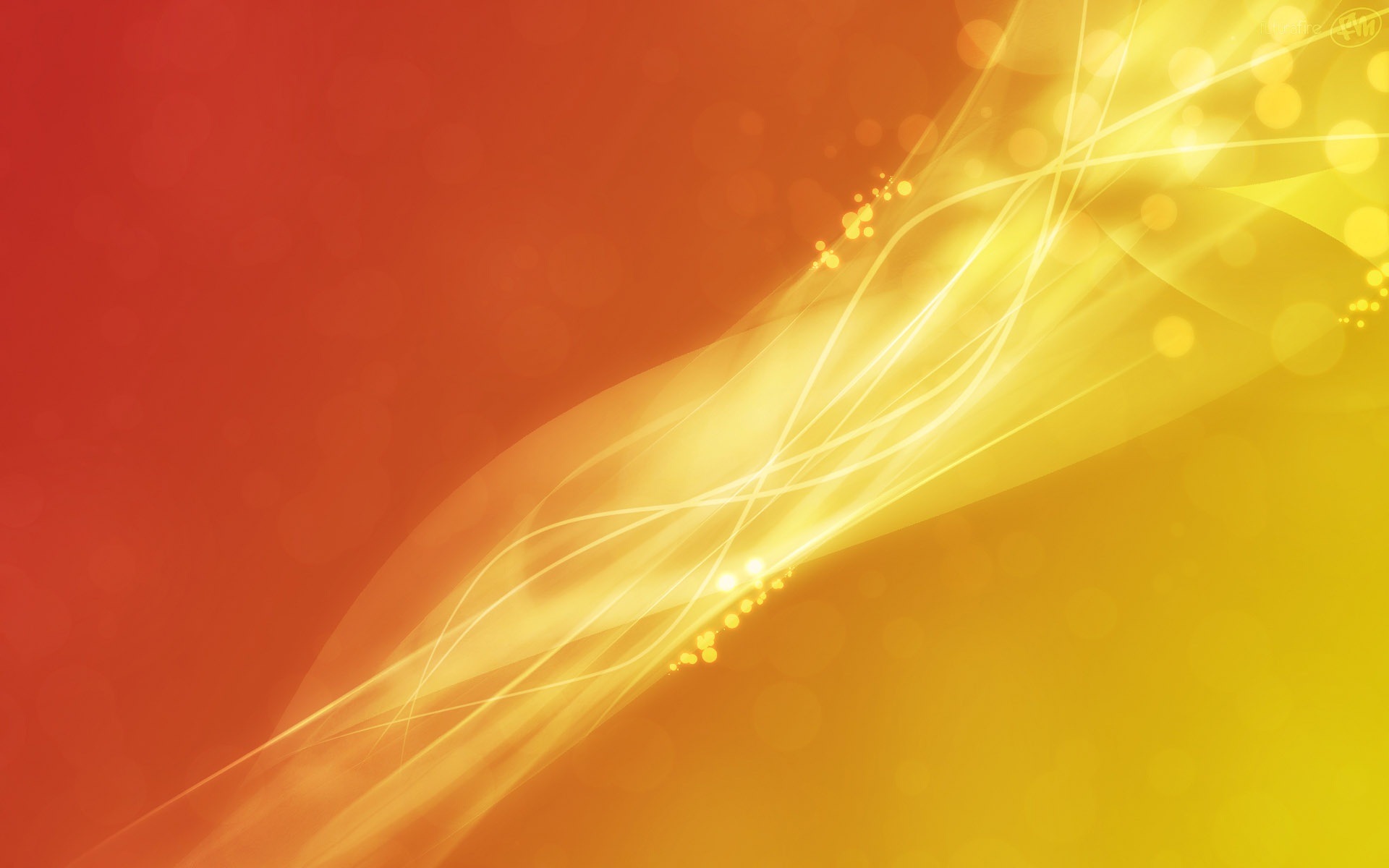 ВОЛЯ – сознательная целенаправленная активность человека, предполагающая преодоление внешних и внутренних препятствий на пути к достижению поставленной цели.
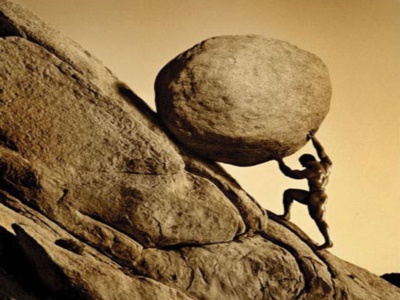 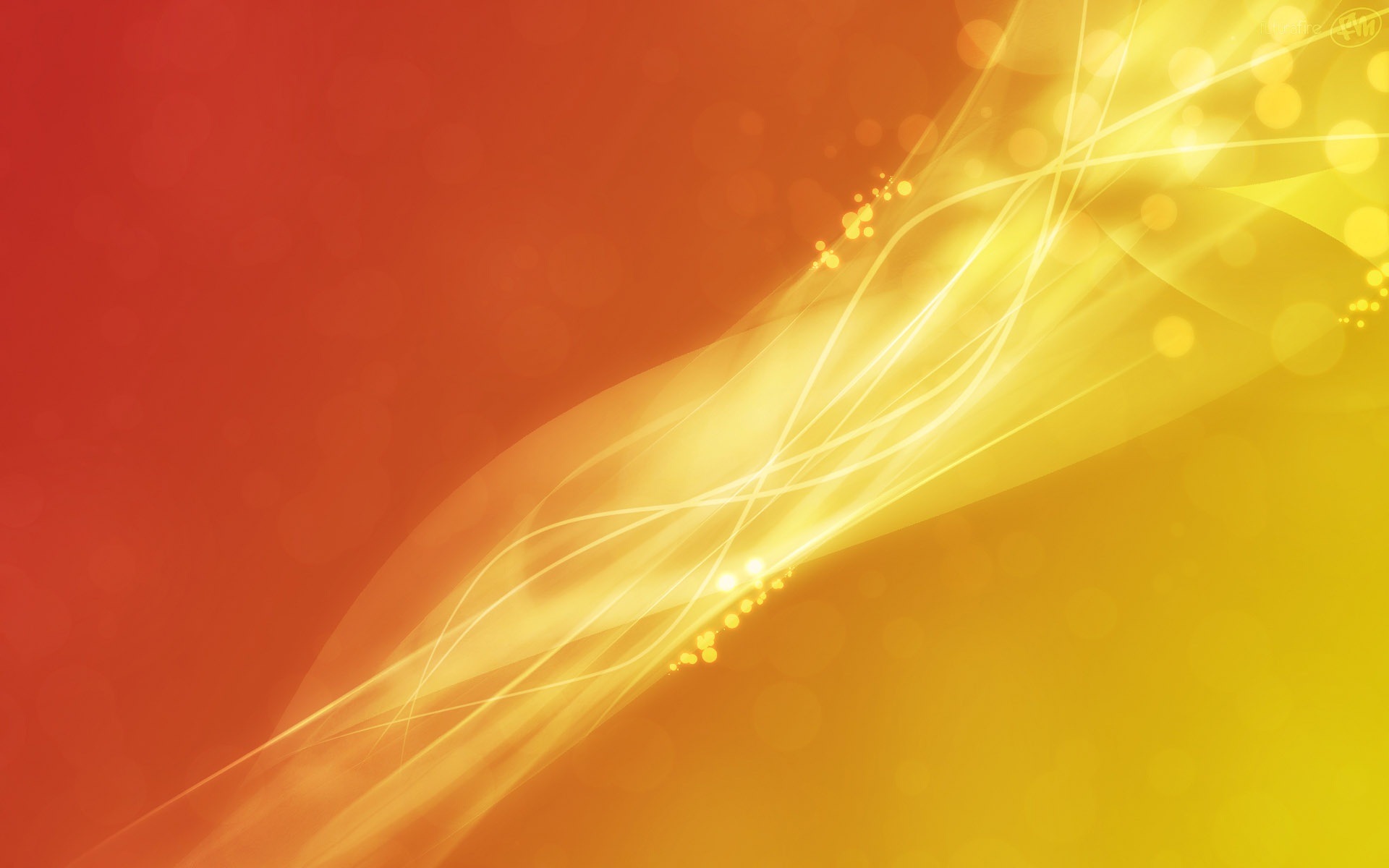 Волевые действия причинно предопределены:
условиями жизни
потребностями
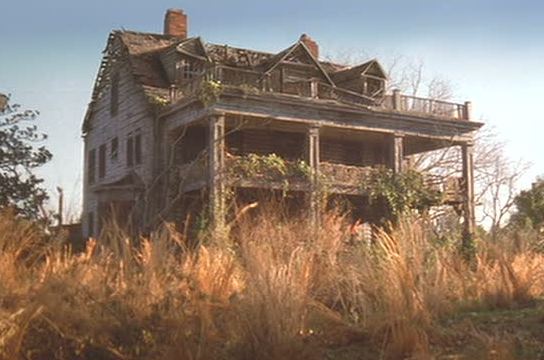 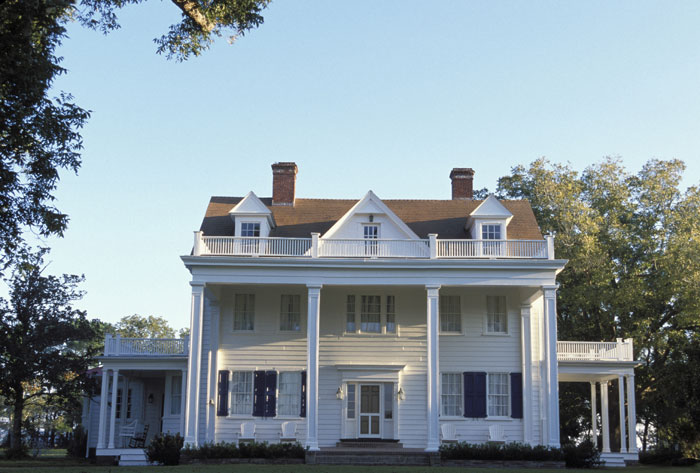 Пример из кинофильма «Дневник памяти»
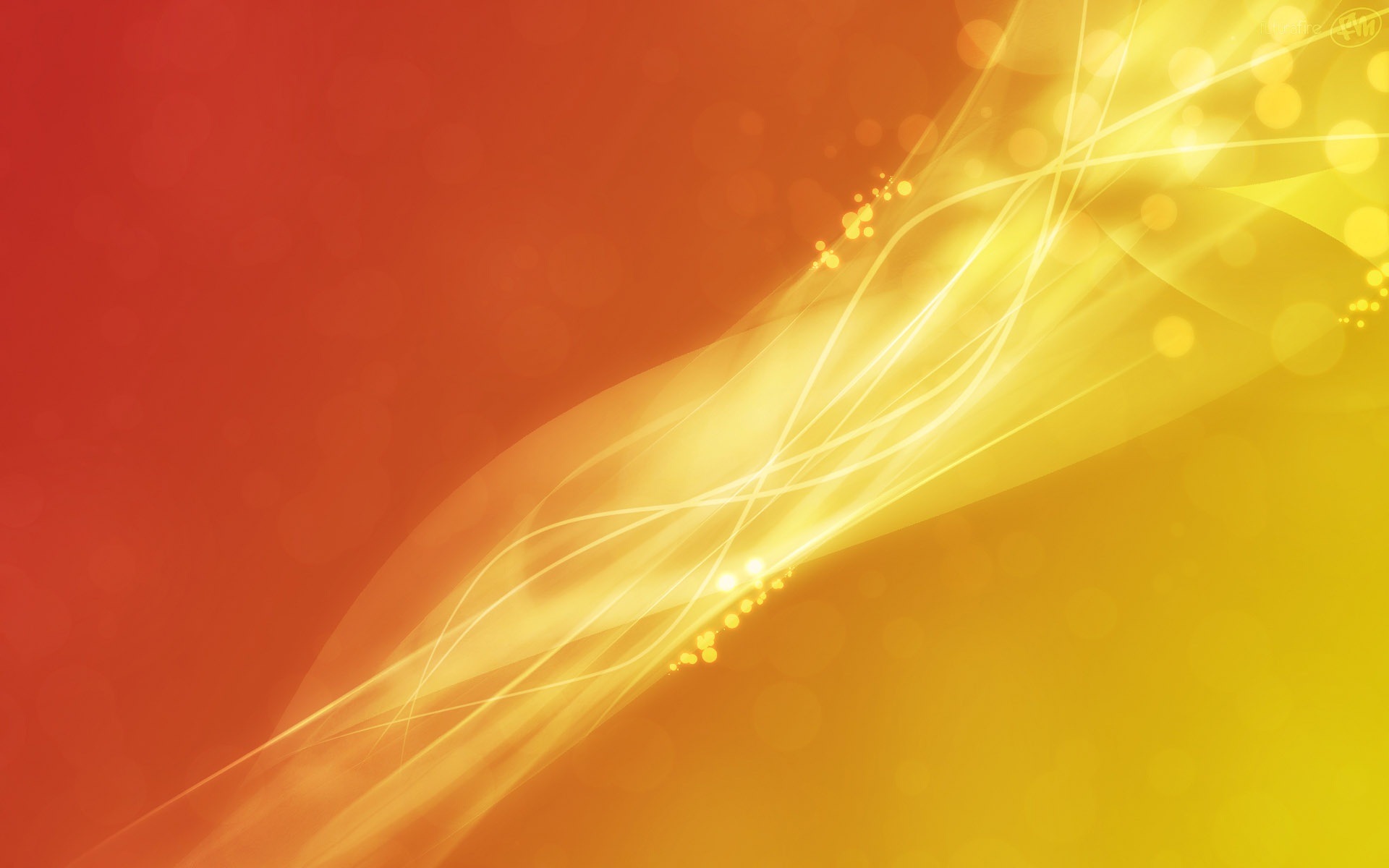 В своем развитии волевой акт проходит ряд этапов:
возникновение побуждения. 
2. обсуждение и борьба мотивов. 
3. принятие решения. 
4. исполнение решения.
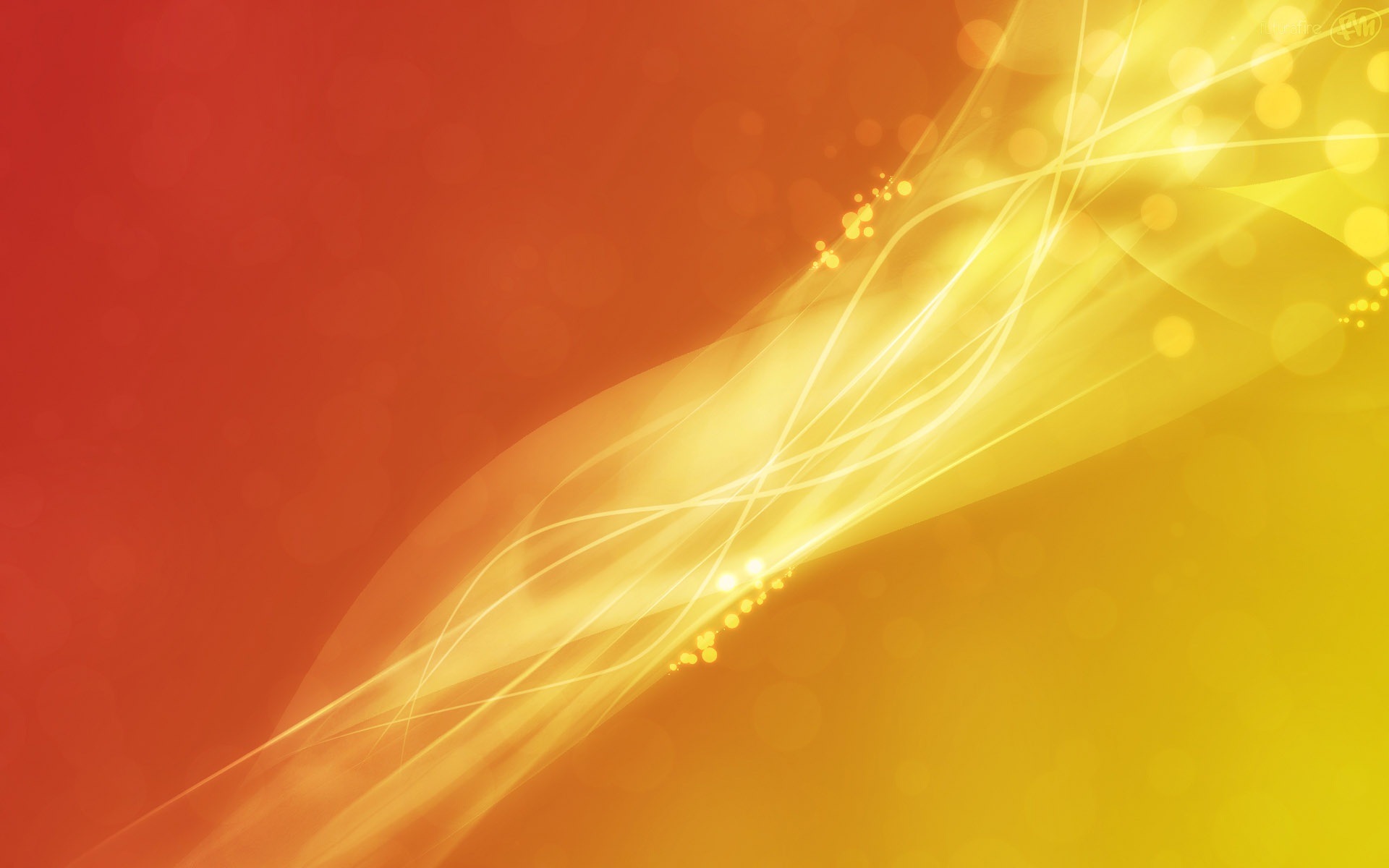 1. Возникновение побуждения(влечение)
Человек, осознавая неудовлетворенность своей потребности, еще не видит целей, достижение которых могло бы привести к ее удовлетворению.
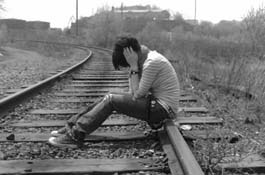 «Знаю, что жить так больше нельзя, а как жить – не знаю».
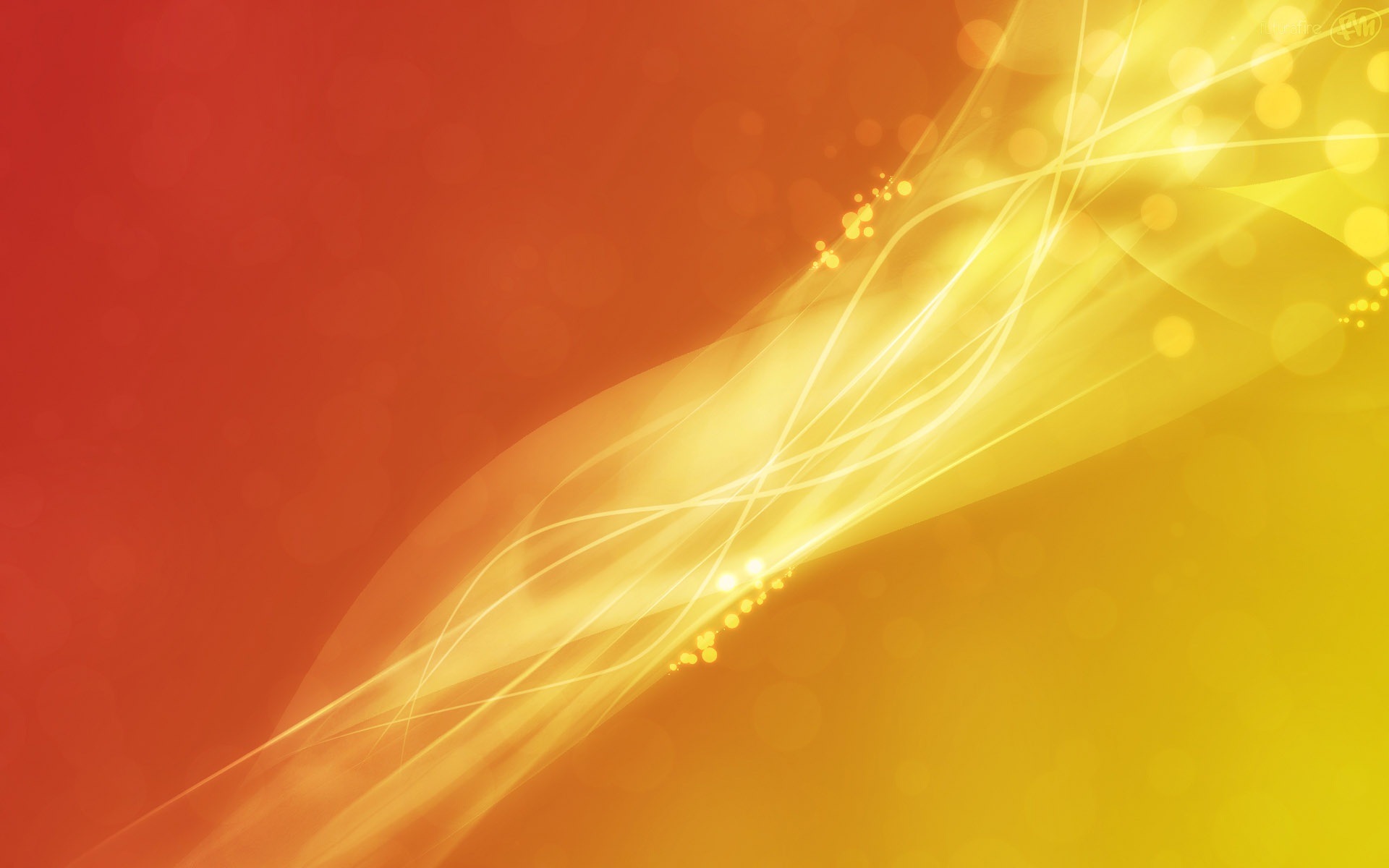 2. Обсуждение и борьба мотивов (желание)
Цель уже ясна, а средства ее достижения нет.
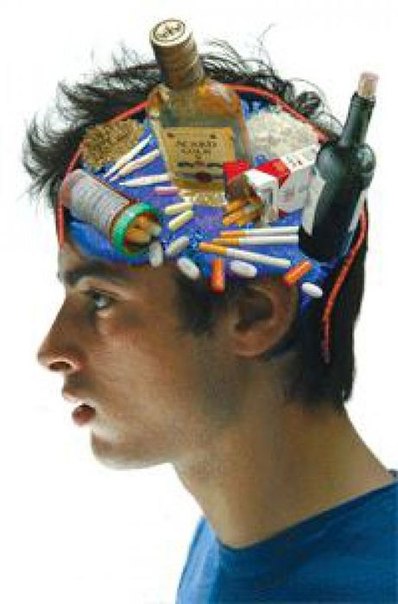 «Я знаю, чего хочу, но не знаю, как добиться».
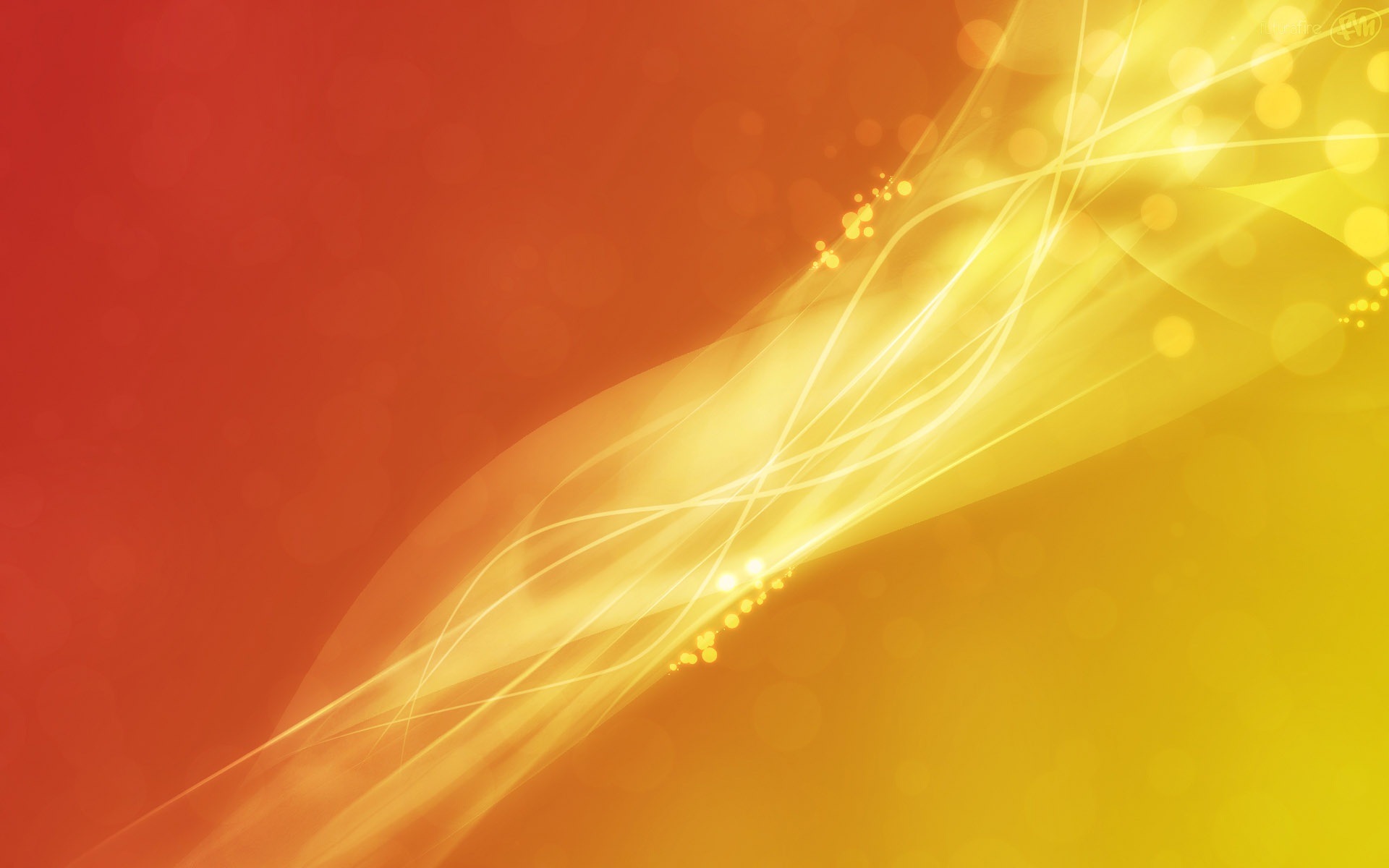 3. принятие решения(хотение)
Состоит в определении и осознании путей, средств и способов достижения намеченной цели.
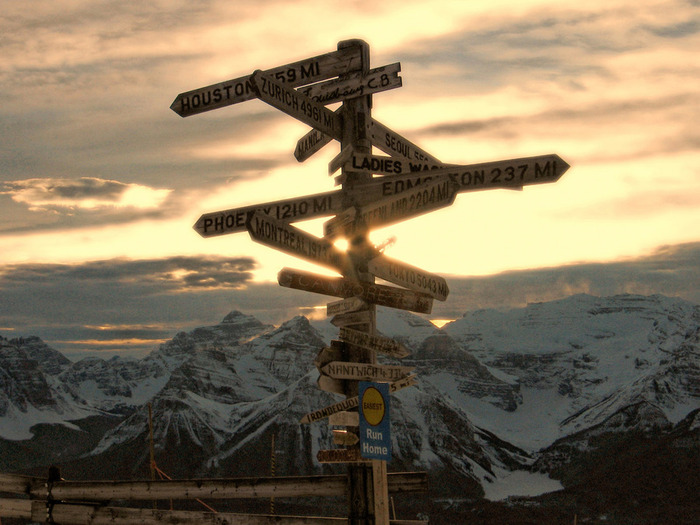 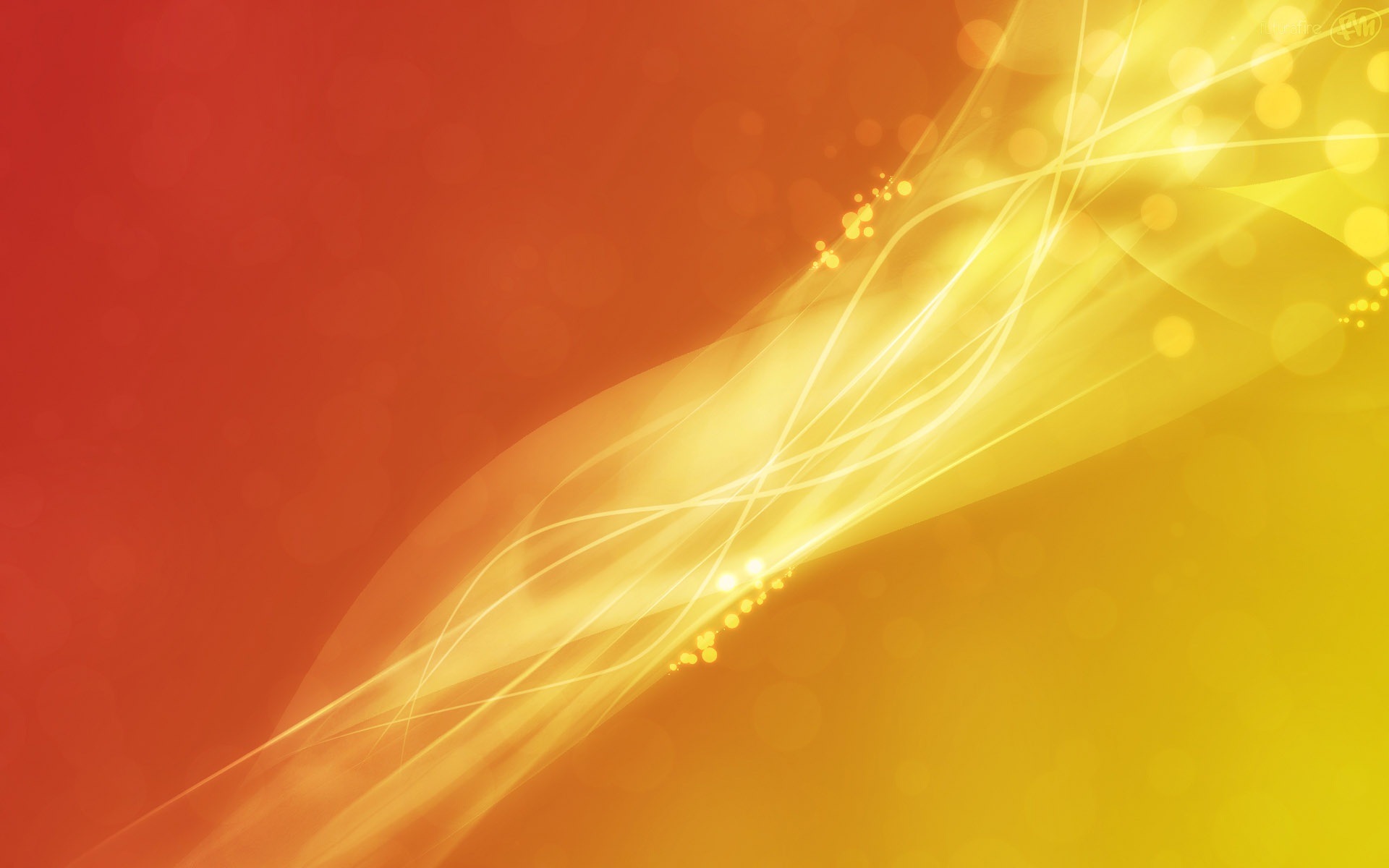 4. Исполнение решения
Исполнение решения и достижение цели. Исполнение решения предполагает преодоление внешних препятствий, объективных трудностей самого дела.
«Есть мечта? Беги, иди, ползи к ней! Не можешь ползти? Ляг и лежи в направлении мечты!»
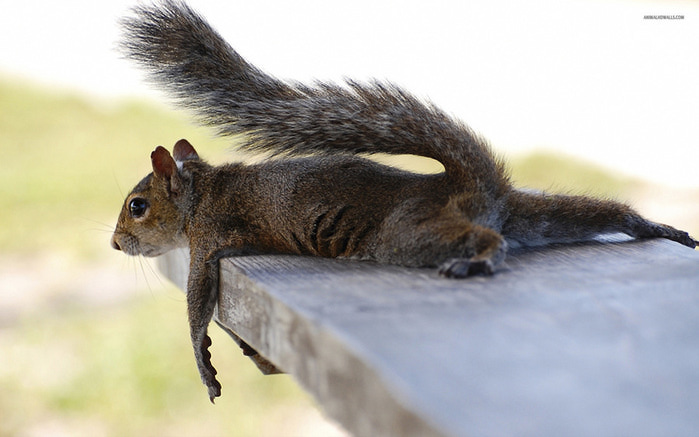 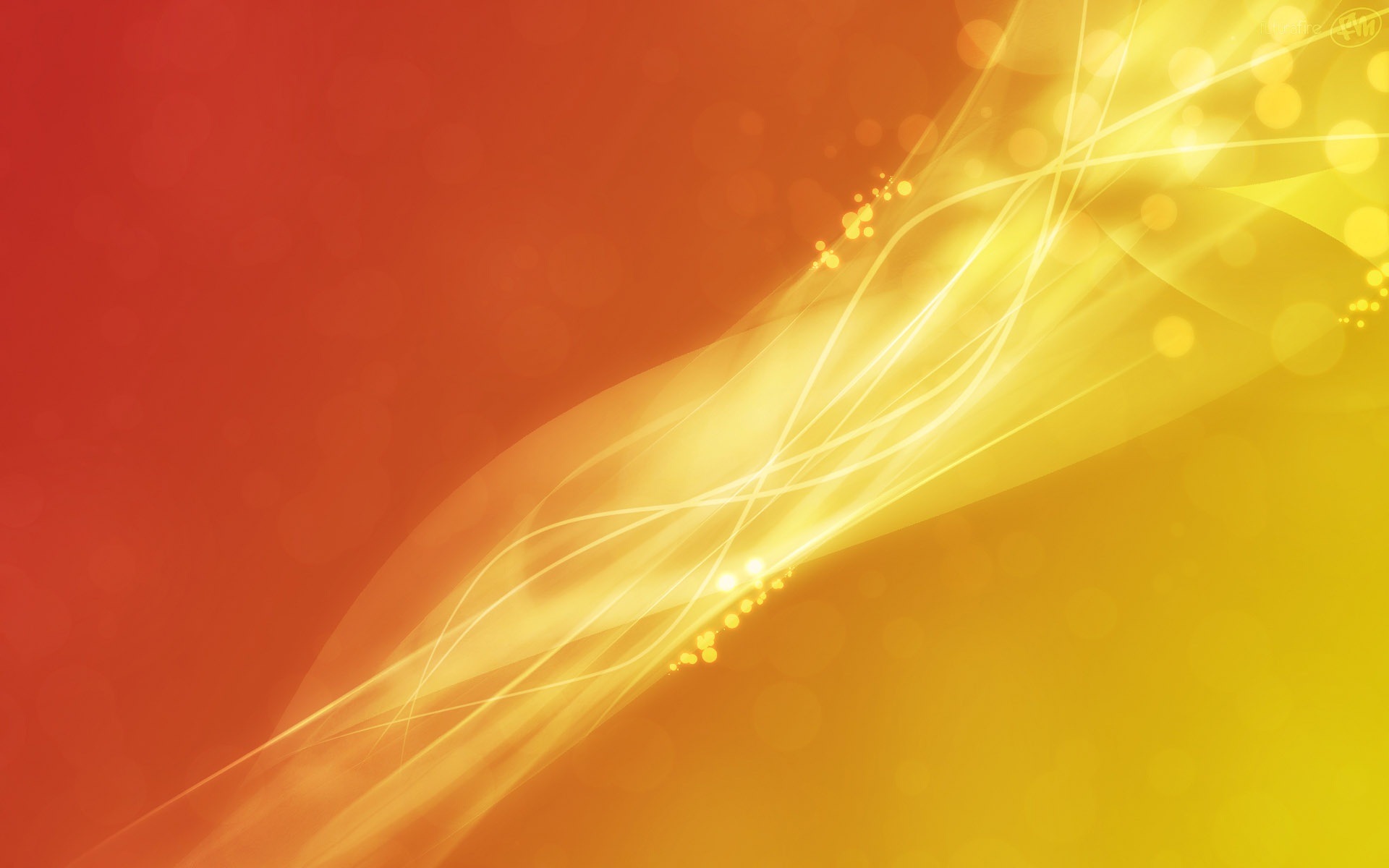 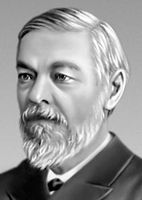 «Воля выступает деятельной стороной разума и моральных чувств».           Сеченов И. М.
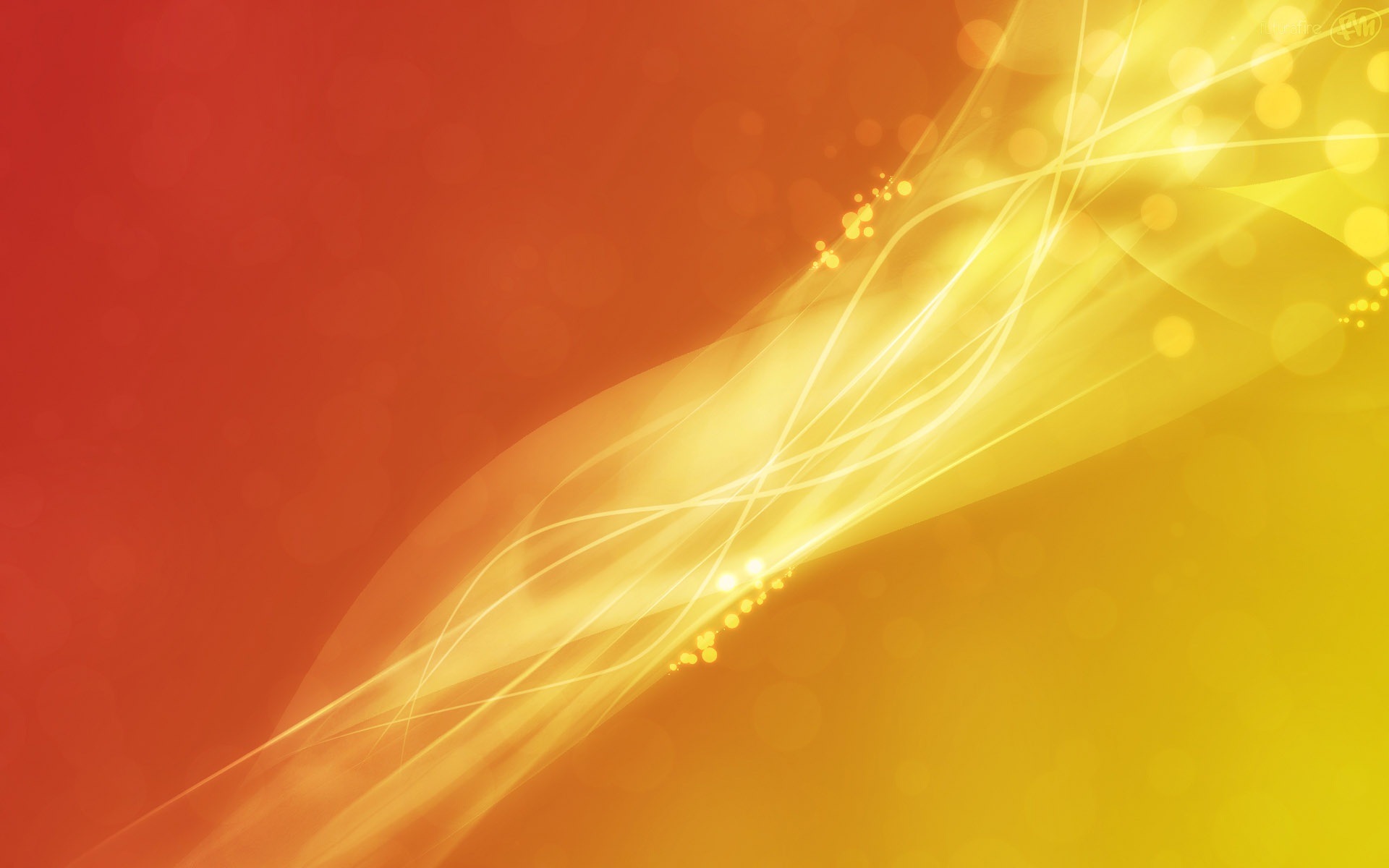 Реализация решения требует от человека проявления различных качеств сильной воли:
•решительности,  • целеустремленности,  • самообладания,  • настойчивости,  • дисциплинированности,  • смелости,  • мужества, • благородства.
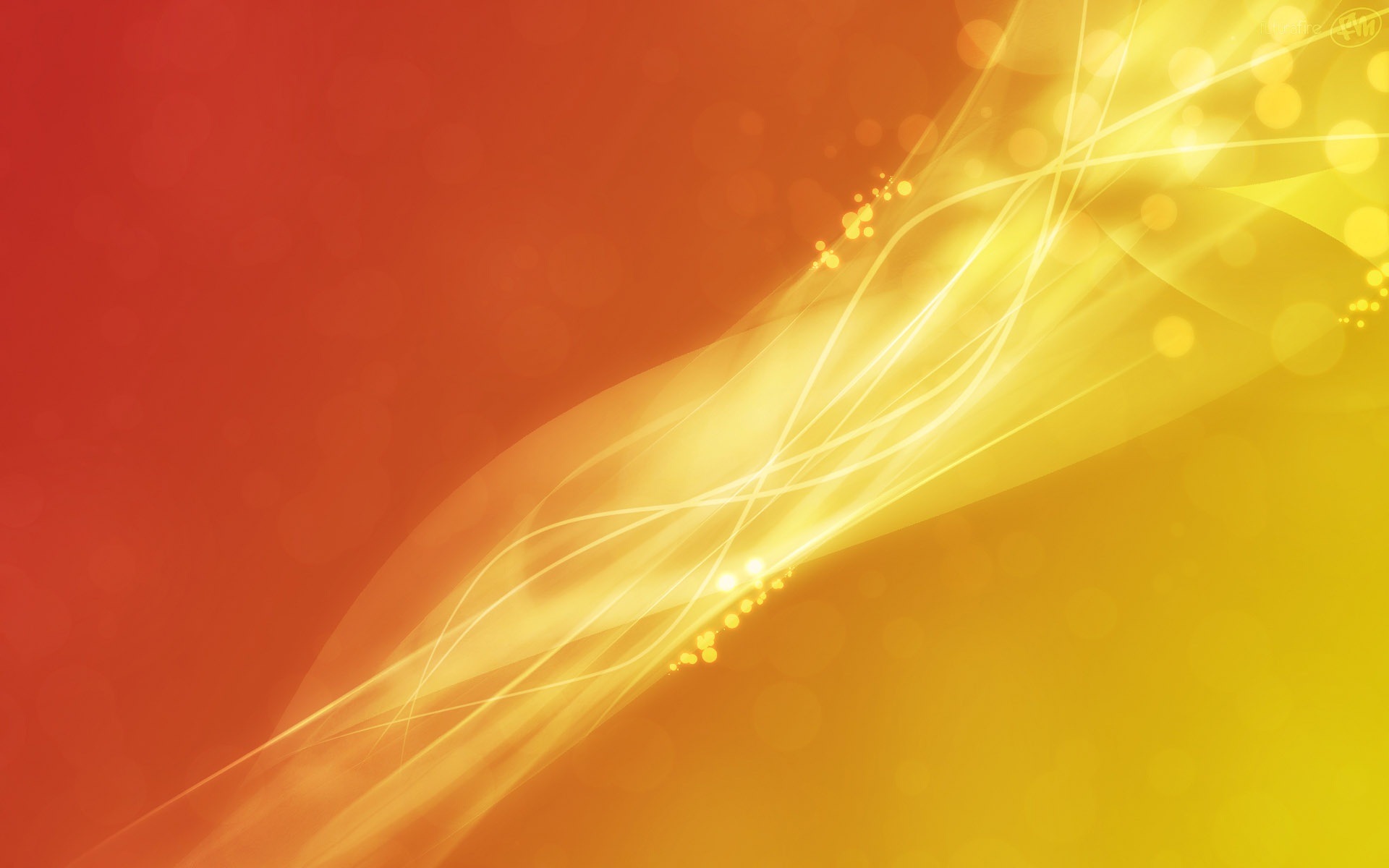 Решительность
Способность принимать без затянувшейся борьбы мотивов обоснованные и твердые решения и быстро переходить к их осуществлению.
Она нужна всем людям и особенно представителем тех профессий, чья работа часто требует проявления этого волевого качества:
•летчикам,  • военачальникам,  • машинистам,  • спасателям • врачам и др
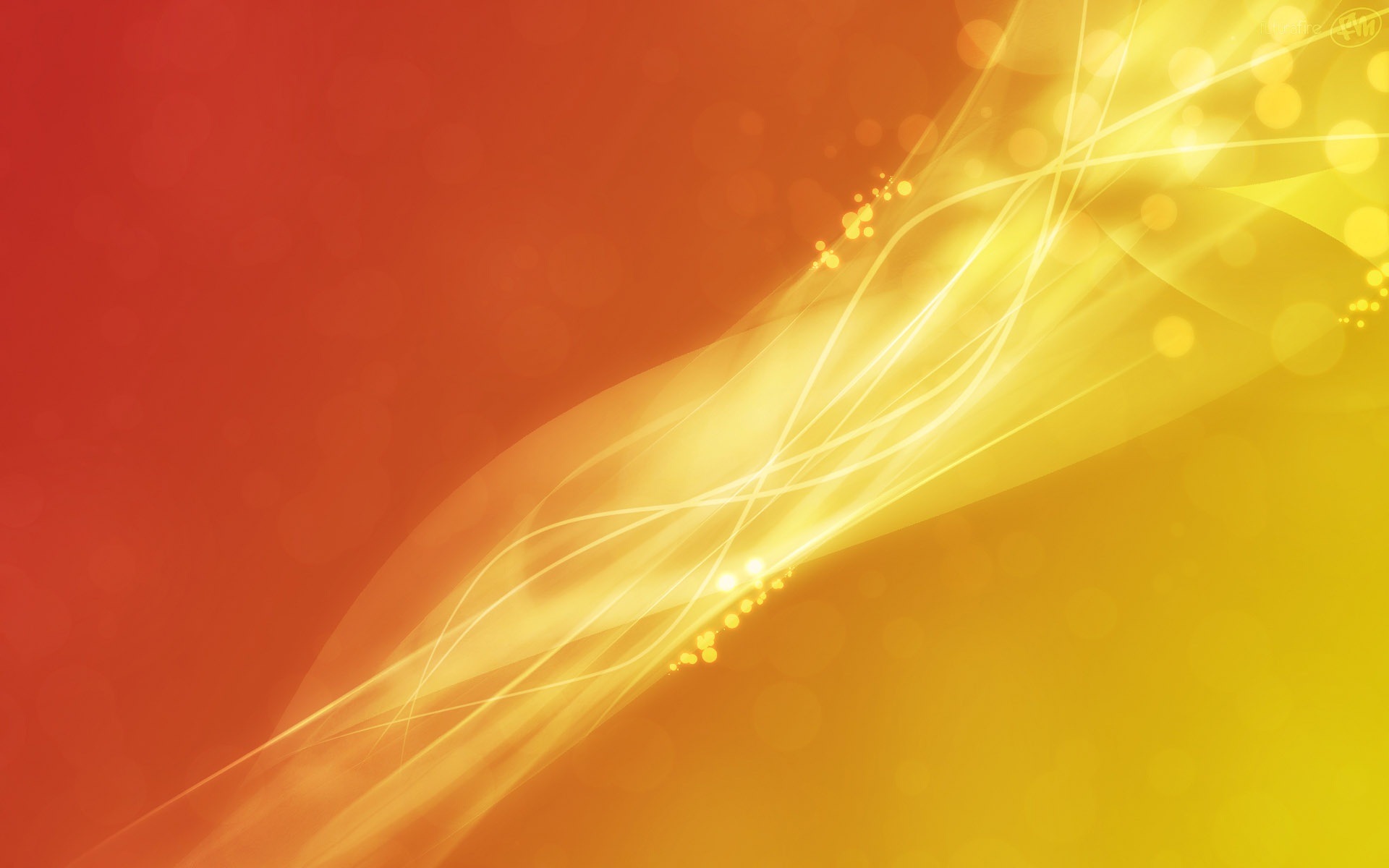 Целеустремленность
Направленность движения к цели. Волевое усилие, реализующее движение к цели, есть настойчивость, упорство – способность личности, во что бы то ни стало, невзирая ни на какие препятствия, достигать поставленной цели.
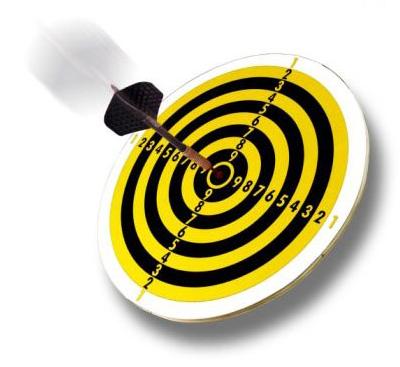 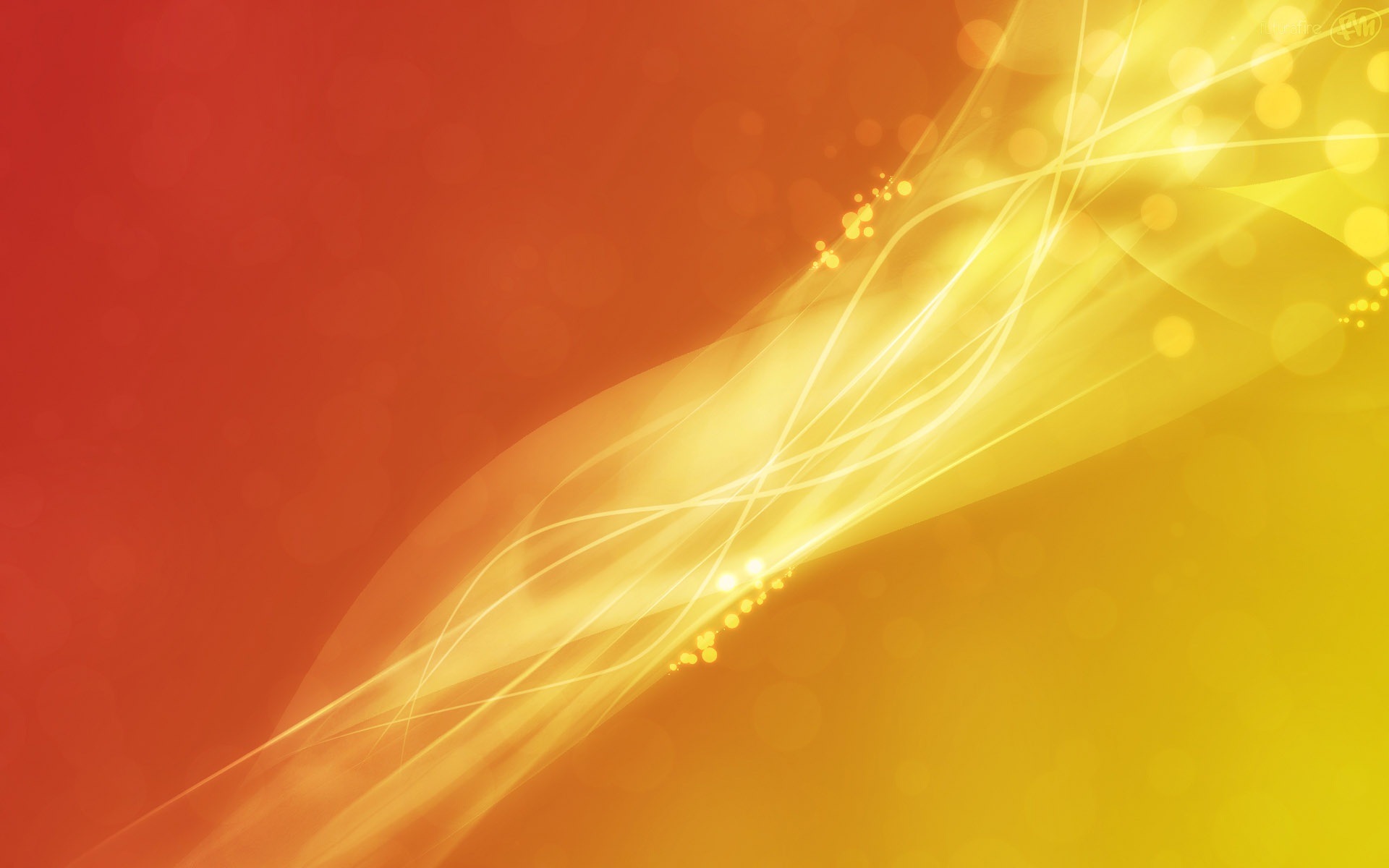 Самообладание
(выдержка, выносливость, терпение)
Выражается в способности преодолевать в своем стремлении к цели внутренние препятствия, помогает человеку преодолевать чувство страха, болезнь, вредные привычки, усталость, ненужные в данный момент желания.
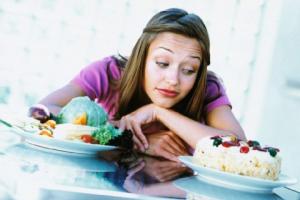 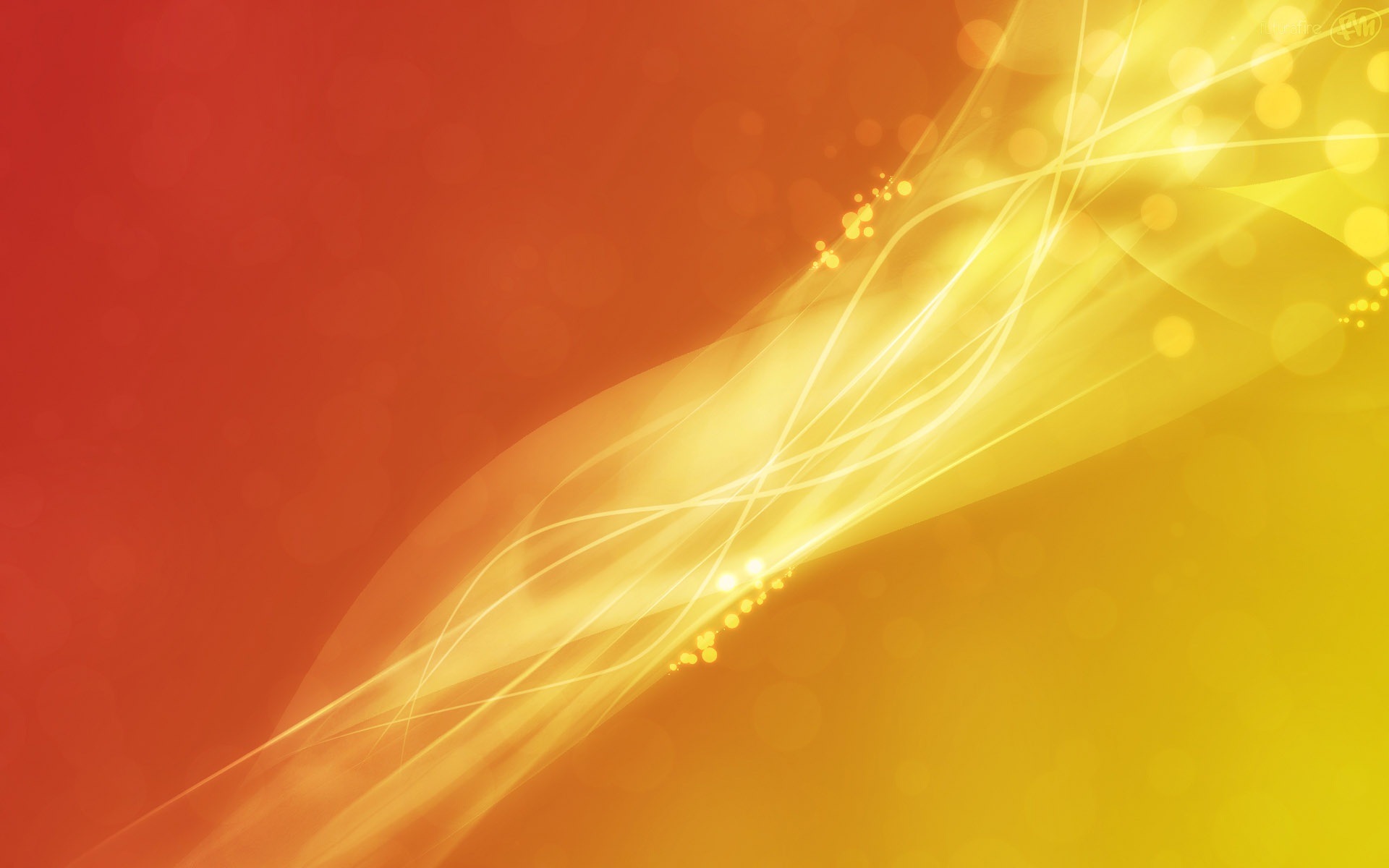 Смелость
Способность преодолевать препятствия с риском для жизни, физического благополучия или нравственного спокойствия. Смелость проявляется и в том, что человек, убежденный в правоте, открыто высказывает и отстаивает свою точку зрения в споре, даже если она и не совпадает с мнением большинства.
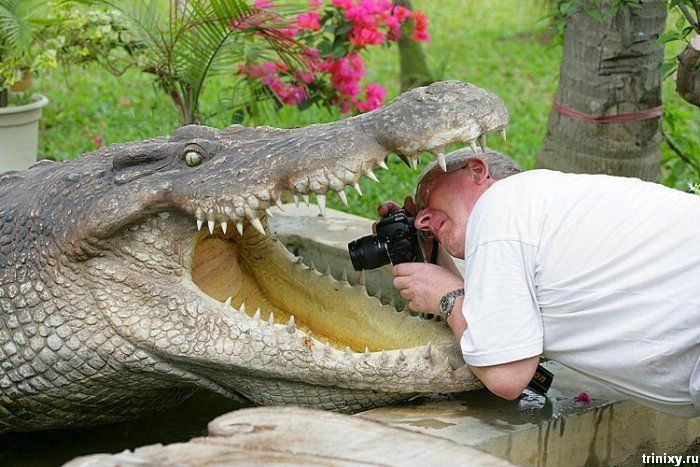 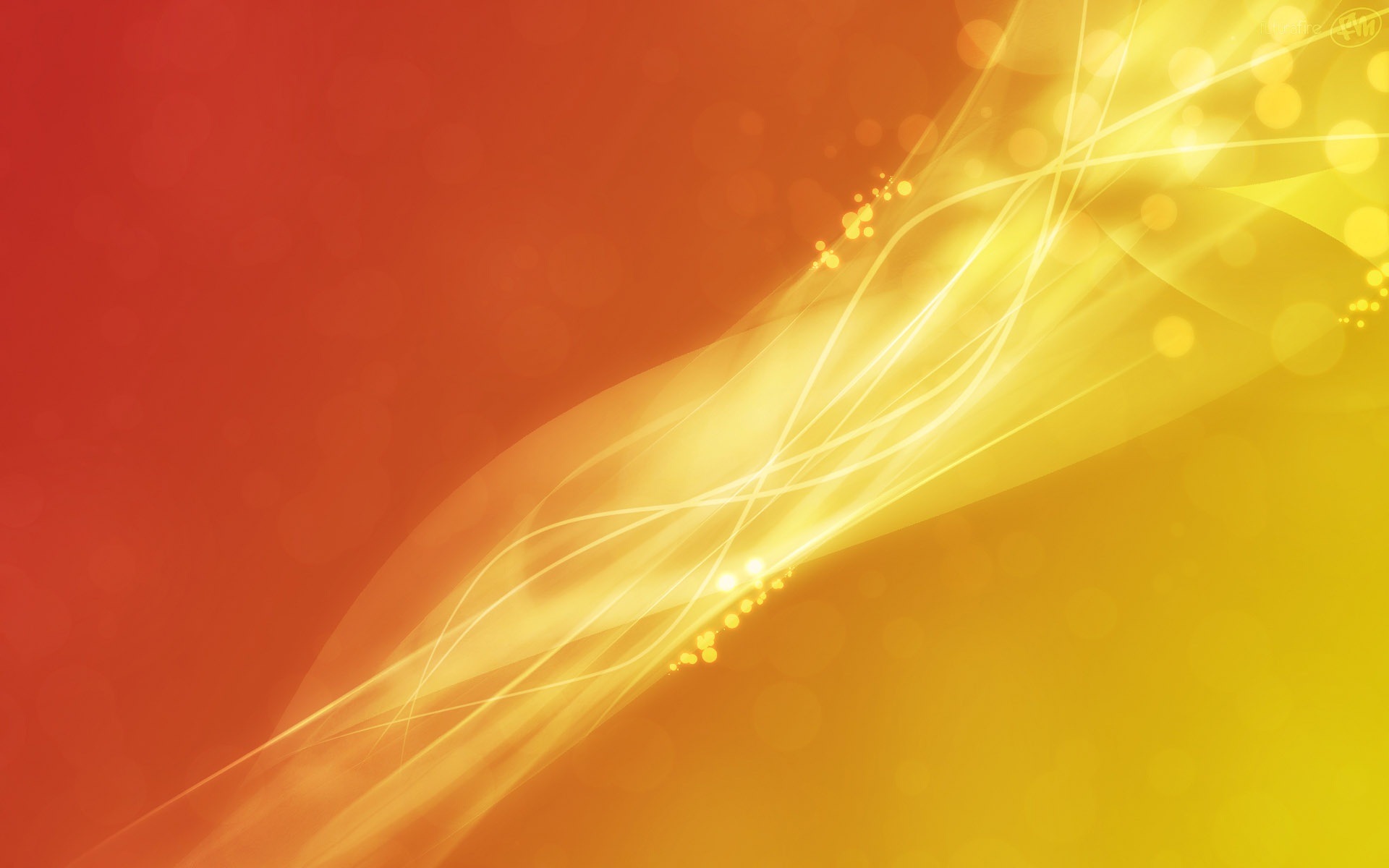 мужество 
высшая характеристика воли
Сумма качеств сильной воли:
М
У
Ж
Е
С
Т
В
О
решительность целеустремленность  самообладание настойчивость  дисциплинированность  смелость  благородство
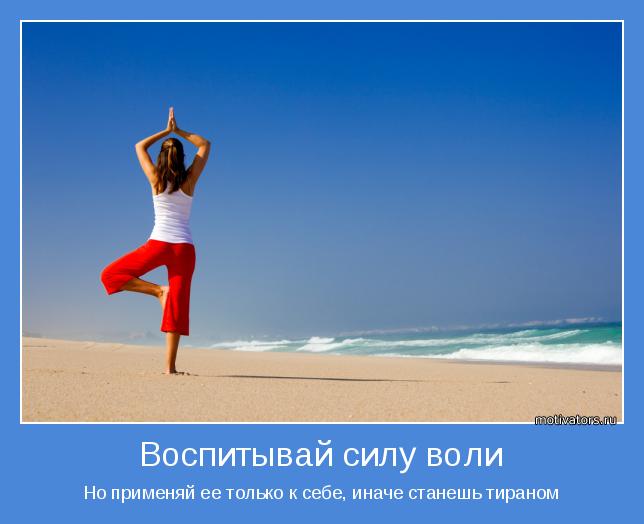 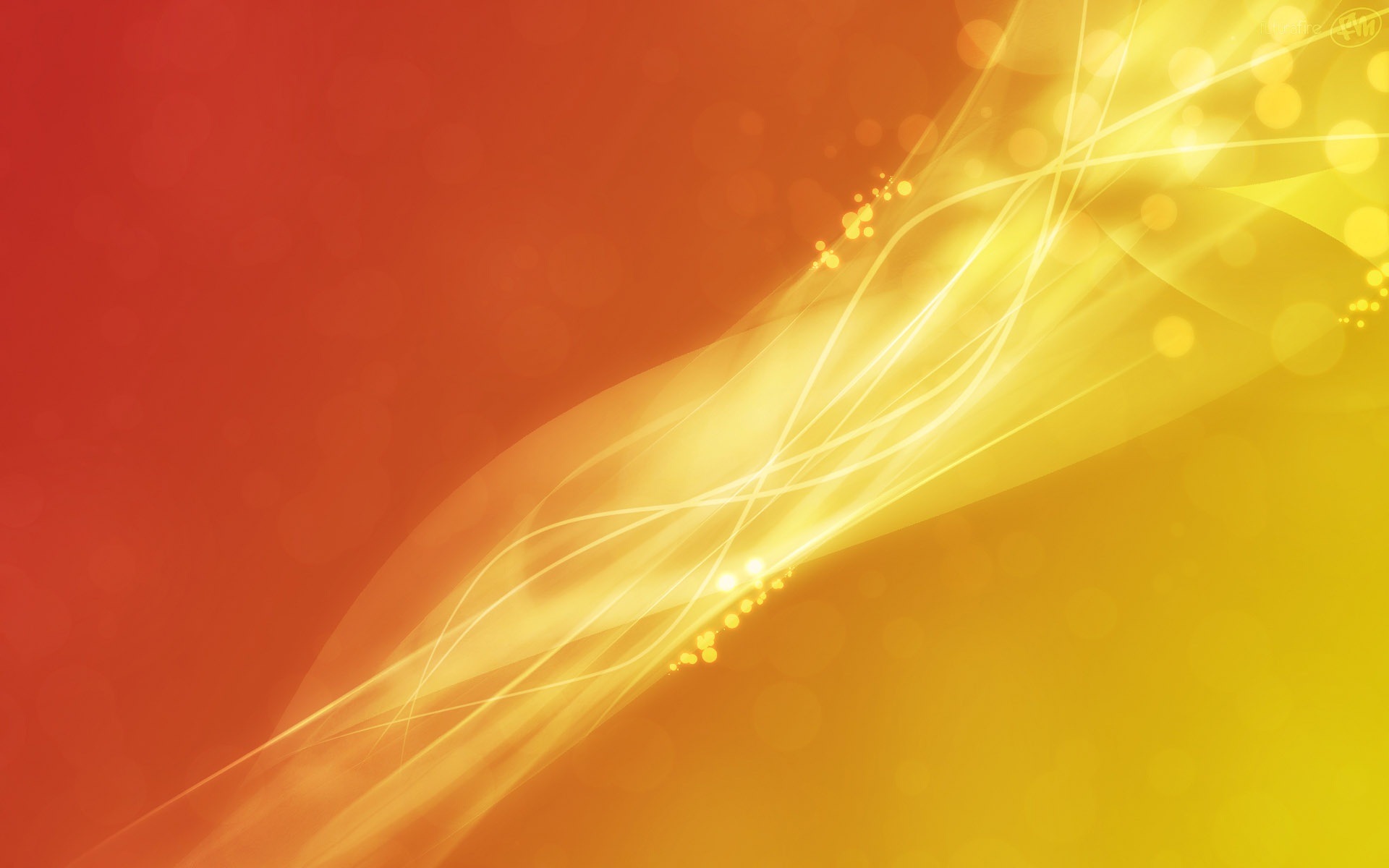 Спасибо за внимание!